“Neither New Nor Normal”:The Politics of Economic Injustice and the Roots of Union Renewal
Oregon Education Association 
“Powerful Locals First Convocation”
Lane Community CollegeEugene, Oregon
December 7, 2012

Bob  BusselLabor Education and Research CenterUniversity of Oregon
bussel@uoregon.edu
“The Empire Strikes Back”:Right-to-Work in Michigan
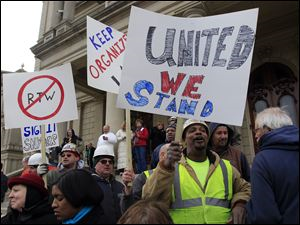 Woodrow Wilson on the “Labor Question,” 1919
“The question which stands at the front of all others amidst the present, great awakening is the question of labor.”

“How are the men and women who do the daily labor of the world to obtain progressive improvement in the conditions of their labor, to be made happier, and to be served better by the communities and the industries which their labor sustains and advances?”
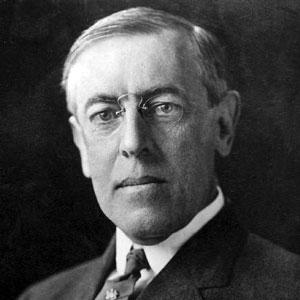 “How the Other Half Lived”:Workers a Century Ago
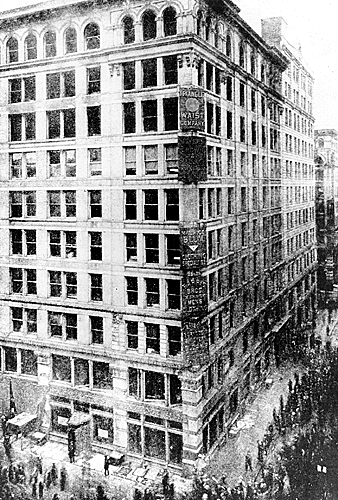 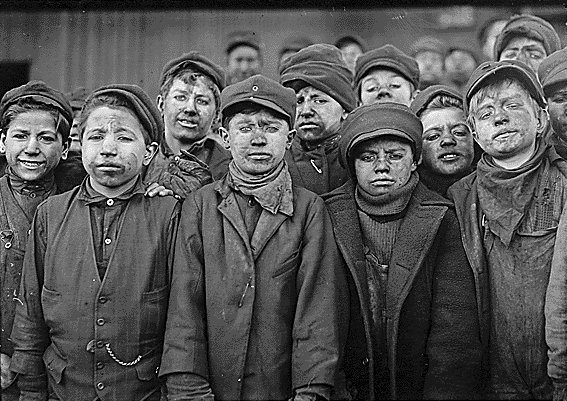 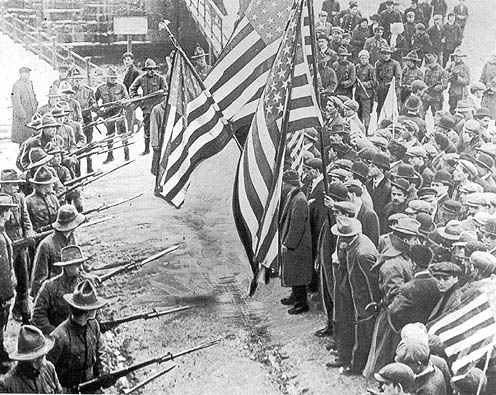 Collective Bargaining as a Public Good:The National Labor Relations Act
“Experience has proved that 
protection by law of the right of 
employees to organize and 
bargain collectively safeguards 
and promotes the flow of 
commerce… by restoring 
equality of bargaining power between 
employers and employees.”
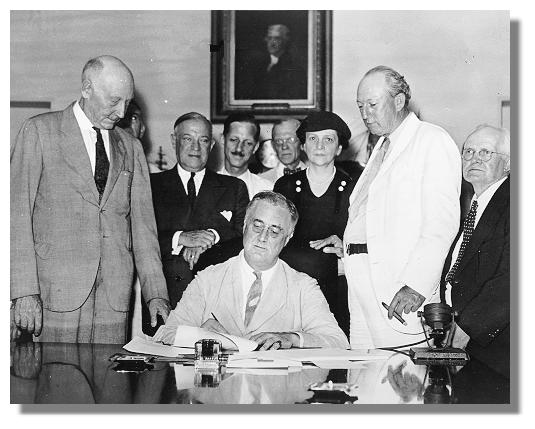 The Emergence of “Moral Capitalism”:Franklin Roosevelt, Introducing the Fair Labor Standards Act, May 1937
"A self-supporting and self-respecting democracy can plead no justification for the existence of child labor, no economic reason for chiseling worker's wages, or stretching workers' hours.“

 “[Goods produced under] conditions that do not meet rudimentary standards of decency should be regarded as contraband and ought not to be allowed to pollute the channels of interstate trade."
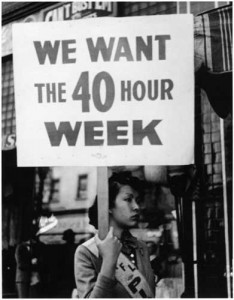 The Best Years of Our Lives:Unions Create a New Middle Class
Workers covered by private pensions rise from 3.8 million in 1940 to 15.2 million in 1956.
Workers covered by health insurance rise from 6 million in 1939 to 91 million by 1952.

Real earnings for production workers increase by 41% from late 1940s through late 1960s.

Lichtenstein, State of the Unions, Zieger and Gall, American Workers, American Unions, Phillips-Fein, Invisible Hands
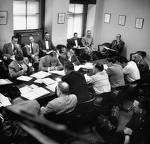 Back to the Future:The Labor Question in the 21st Century
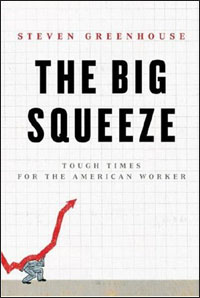 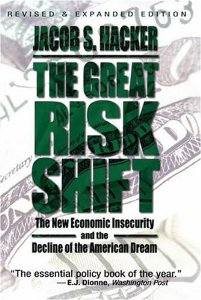 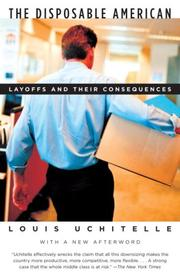 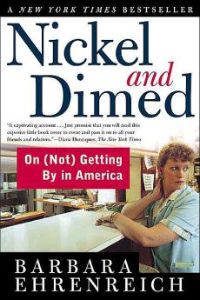 First, They Came for the Private Sector:The “Thirty Years War” on Unions
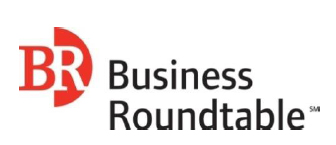 Attacks on the building trades (1970s)

Firing of the air traffic controllers (1981)

“Concession bargaining” (1980s)

Gutting the right to organize (ongoing)

Rise of right-wing think tanks (since 1970s)
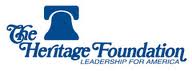 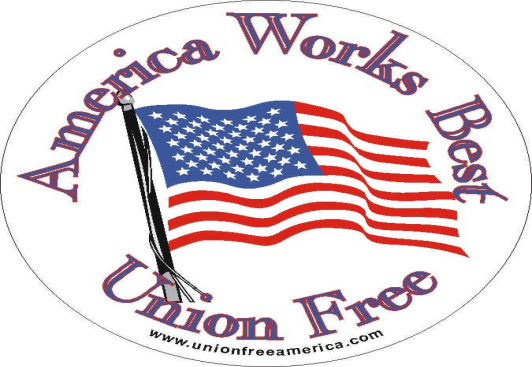 A Tale of Three Percentages:What Do These Figures Refer to?
Private Sector

Public Sector


Total Labor Force
6.9%

37%

11.8%
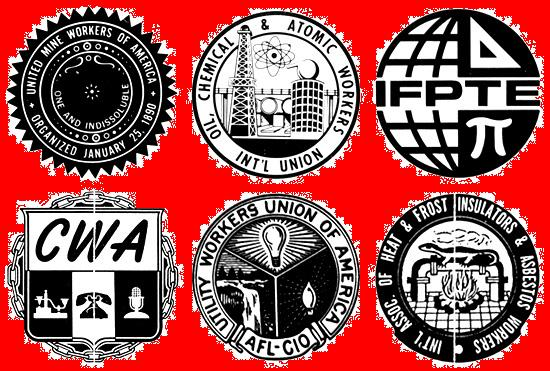 Percentages of Workers Who Are Union Members (2011)
Source:  Bureau of Labor Statistics
Cats and Pizza:The Distribution of Wealth in America
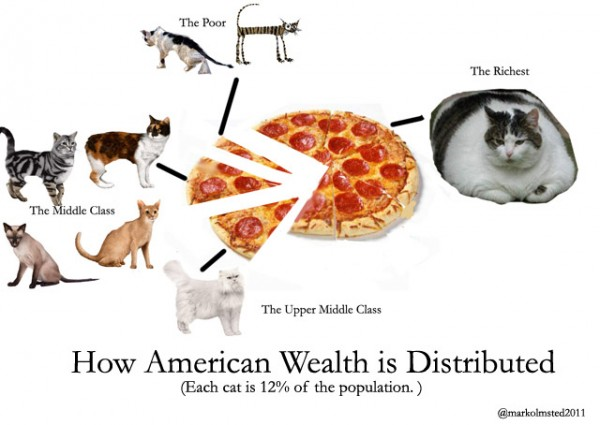 A “Human Census”
Please stand up if you know:


Someone who has lost a job

Someone who has lost their home or is facing foreclosure

Someone who took a pay or benefit cut

Someone who suffered losses in their savings or pension
Manufacturing Compensation of Selected Countries, 2010US Bureau of Labor Statistics
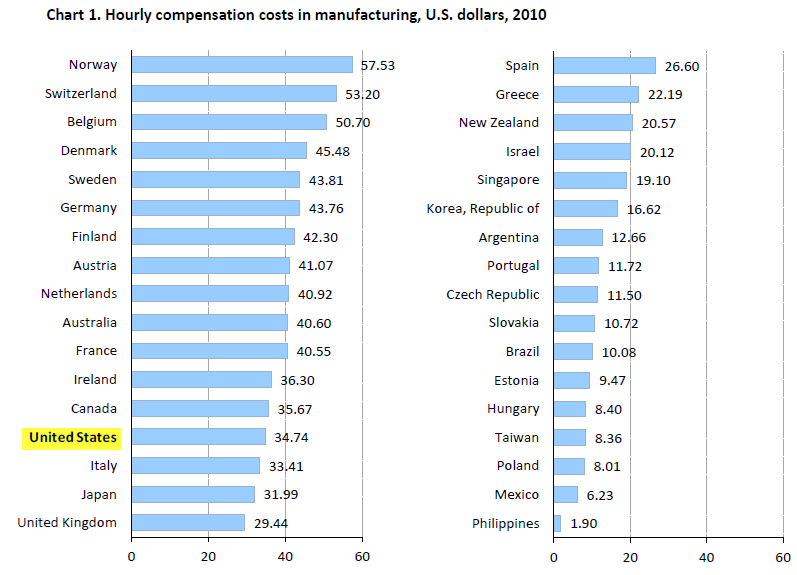 We Make It – They Take It Productivity vs. Wage Growth
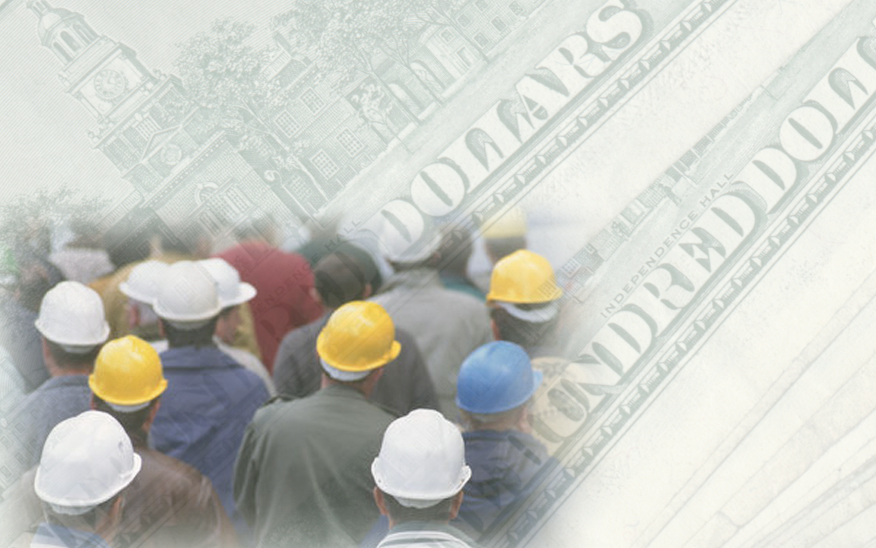 2.0
Productivity
Wages
1.5
1.0
0.5
1970
1990
1947
1950
1960
1980
2000
2006
Source: Economic Policy Institute
[Speaker Notes: The key to understanding the stagnation of family incomes and wages is the rupture of the crucial relationship between productivity and wage growth.

[Click]  Looking again at the period from 1947 to 1973 we can see that productivity doubled and so did the real value of average wages.

[Click]  However, since 1973, although productivity has continued to grow, wages have stagnated.  As a result, average wages today are only 15 percent higher than average wages in 1980, despite a 67 percent increase in productivity.

The productivity-wage relationship was the foundation of a social contract negotiated between labor and employers after World War II – on the basis of a rough balance of power – that assured that workers would share in the benefits of economic growth.  Today, the imbalance of power has ruptured that relationship and the social contract with America’s workers is being shredded.

Working families are not only struggling to make ends meet on stagnant earnings, they are, most of all, concerned about the future of their children.  They are anxious about their ability to retire and fearful of what a serious accident or sickness might mean for their family’s economic security.  And, they are increasingly angry about the sheer injustice of our country’s growing inequality.]
Whatever Happened to Shared Prosperity?The Machinists at Caterpillar
“Despite earning a record $4.9 billion profit last year and projecting even better results for 2012, the company is insisting on a six-year wage freeze and a pension freeze for most of the 780 production workers at its factory here. Caterpillar says it needs to keep its labor costs down to ensure its future competitiveness.”

New York Times, July 2012
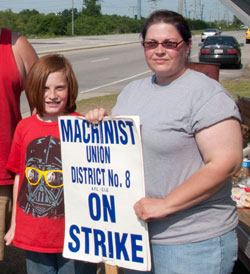 Then They Came for the Public Sector
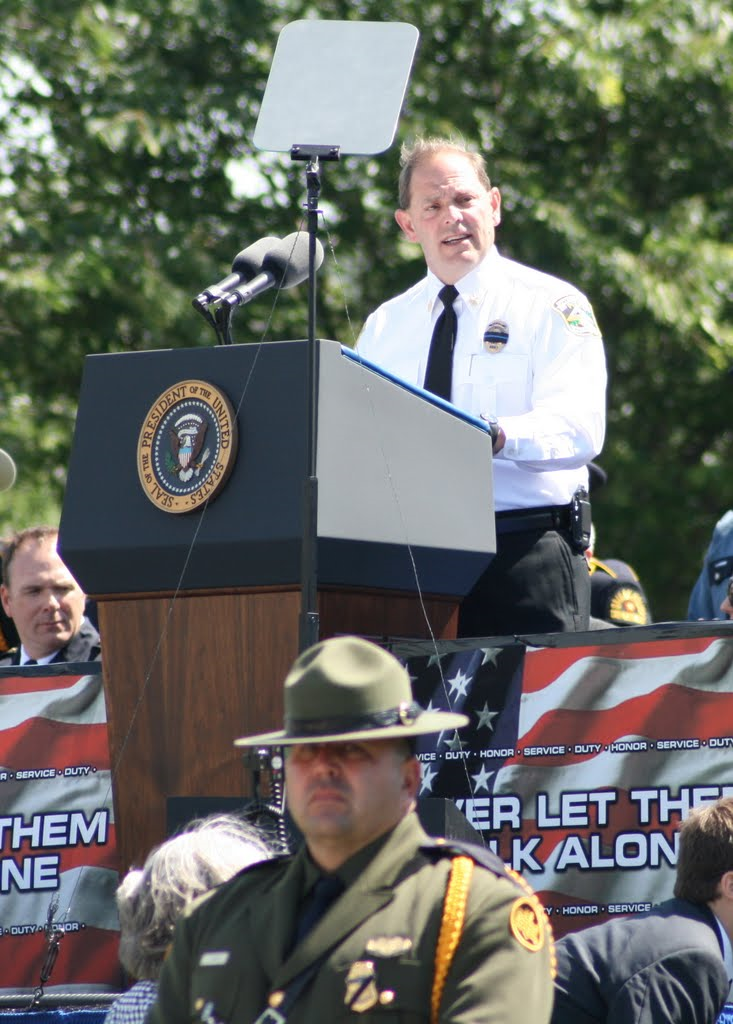 “Who are these evil teachers who teach your children, these evil policemen who protect them, these evil firemen who pull them from burning buildings?  When did we all become evil?”

Chuck Canterbury, 
President, Fraternal Order of Police
Becoming Evil:Grover Norquist, on “Starving the Beast”
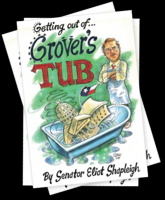 "I don't want to abolish government.  I simply want to reduce it to the size where I can drag it into the bathroom and drown it in the bathtub.”
Becoming Evil:Scapegoating the Public Sector
“We have a new privileged class in America. We used to think of government workers as underpaid public servants. Now they are better paid than the people who pay their salaries.” 

Former Indiana Governor 
Mitch Daniels
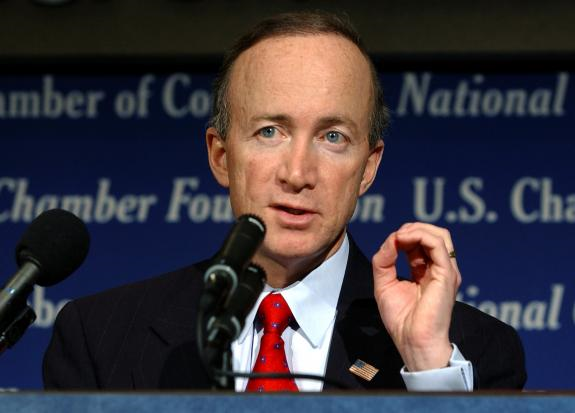 Pitting the Public Against Public EmployeesChe Ryan, letter to editor, Register Guard, August 2012
“Other than the very wealthy, public employees are the only folks who largely have been unaffected by the economic downturn.  They continue to receive fat pensions, regular raises, and excellent medical benefits of which the rest of us can only dream.”

“My job went to Bangalore, India, two years ago, and since then I have scraped by with part-time work and no medical benefits.  And still those who feed at the public trough want more money.”
From Heroes to Villains:Teachers and Teacher Unions in the Movies
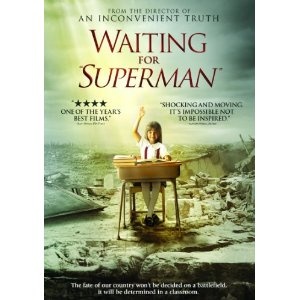 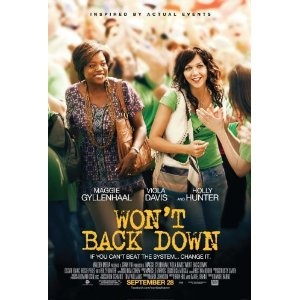 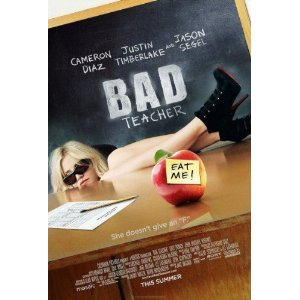 Demonizing Teachers’ Unions
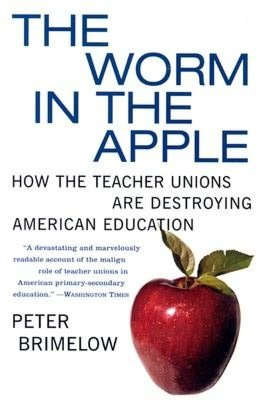 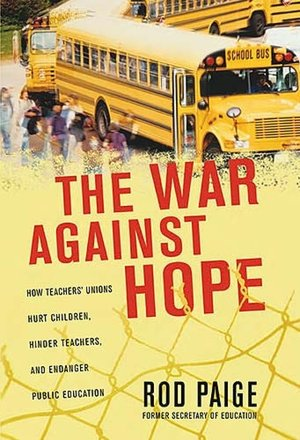 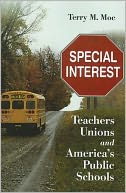 “Loving” Teachers, Hating Unions
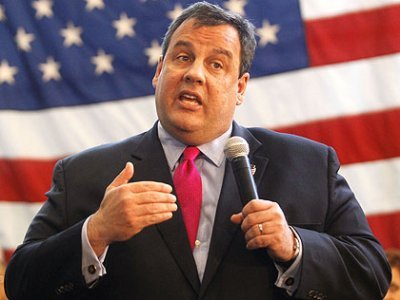 “I love teachers. 
I just can’t stand your union.”

New Jersey Governor Chris Christie
ALEC’s Strategy to Undermine Public Education
“Transform the system, don’t tweak it. Like a game of Whack-a-Mole,  introduce so many pieces of model legislation that there is no way the person with the mallet [teachers’ unions] can get them all.”

Julie Underwood, The Nation, 8/2011
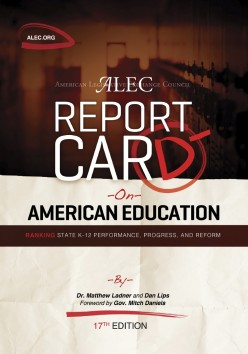 Whack-a-Mole at Work:”Attacks on Teachers and Public Education
Vouchers
	Charter Schools
			Tenure
				Seniority
					Collective Bargaining
	Parent Trigger Laws
					Testing
“Fighting the Stress of Teaching to the Test” Stephenie Overman, NEA Website
“I know, I know. Eat healthy, sleep, exercise. I can do that if I'm working a 40 hour week... but I put in so much overtime, just to stay afloat, that I have to go to bed late just to fit it all in. Then I'm tired, then I'm more stressed. It all is a cycle and what needs to stop is adding more and more to our plates.”

“Nicole,” a teacher commenting on Overman’s article
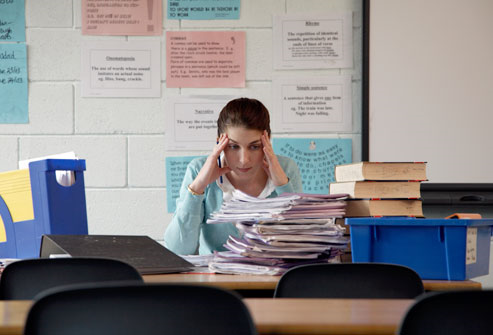 Roots of Renewal and Taking Back Your Profession:What Powerful Locals Can Do
Mobilize teachers and make them a highly visible presence in their communities

Reframe the public conversation by telling a different story rooted in our perspective and values

Build strong alliances that defend public education and place teachers at the forefront of true education reform

Lead a coalition of conscience that makes the “labor question” a social priority
Unionism Can No Longer Be a Spectator Sport
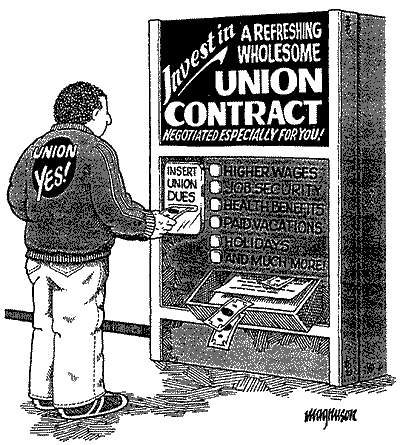 A Generation Gap?Attitudes about Unions Among TeachersEducation Sector, 2011
Veterans 
(more than 20 years)
Newcomers 
(less than 5 years)
35%			52%

20%			46%

22%			49%
“Unions are essential”

“Very or somewhat 	      involved in union”

“Being a union member    provides feelings of prideand solidarity, as well aspractical benefits”
Telling Your Own Story
“When you do public work, you have a responsibility to offer a public account of who you are and what you hope to do…  If you don’t author your own story, others will, and they may not tell it in the way you like.”

Marshall Ganz, pioneering UFW organizer and  lecturer, Kennedy School of Government
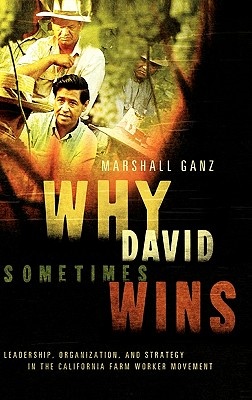 Taking It to the Streets:Building a New Coalition of Conscience
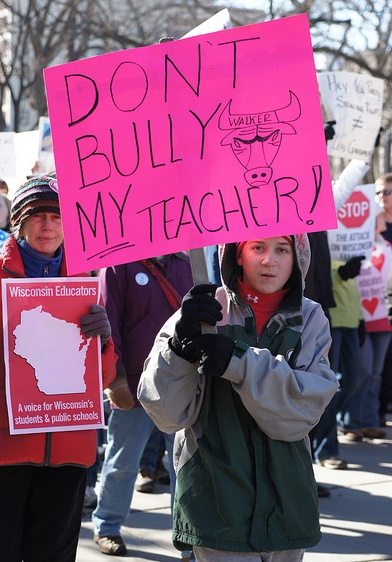 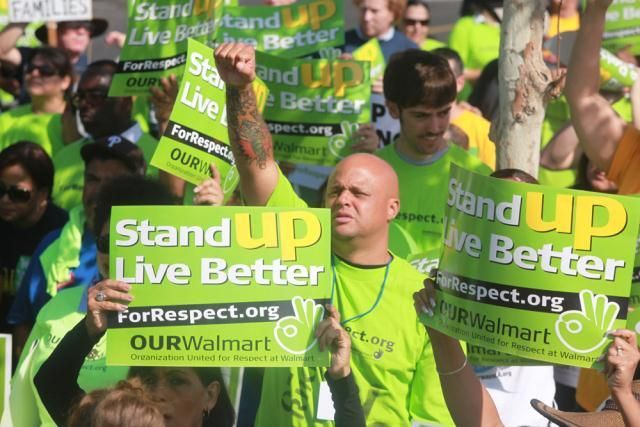 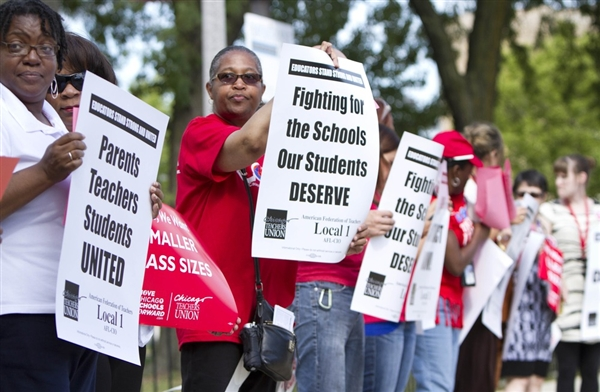 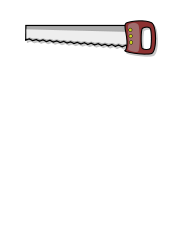 Retirement Security
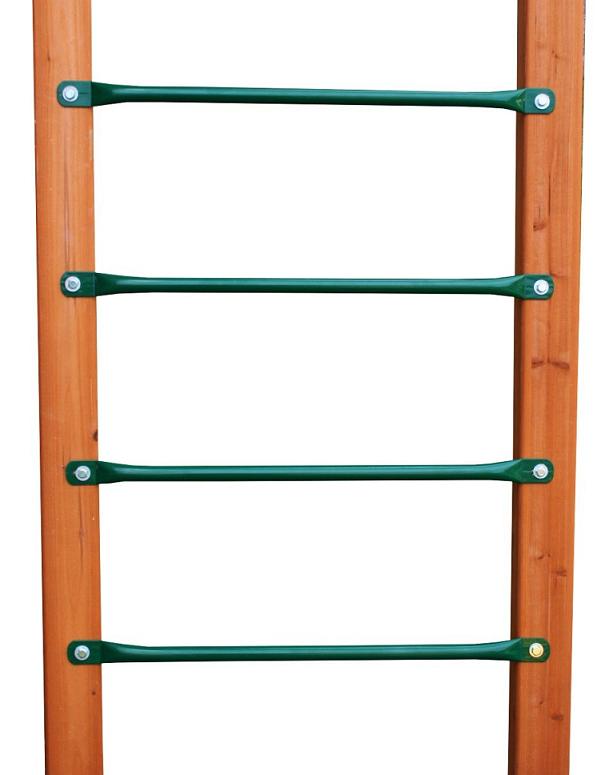 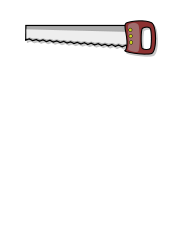 Health Care
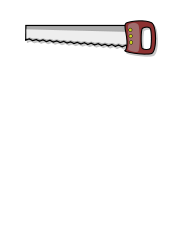 Strong Public Services
Ladder of Opportunity
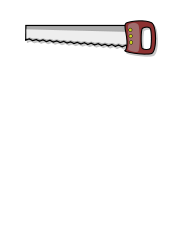 Good Wages
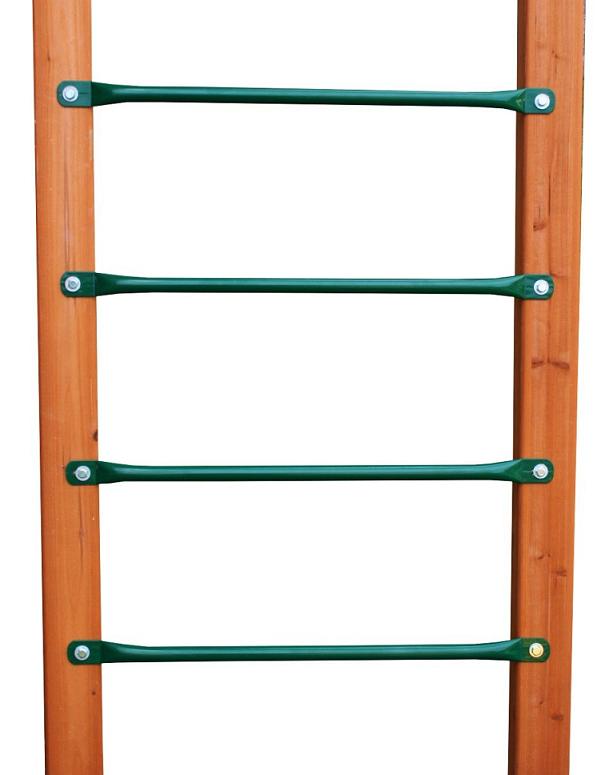 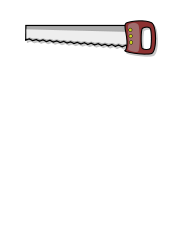 Strong Unions
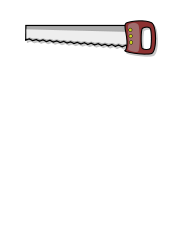 Education
And It Will Take A Movement
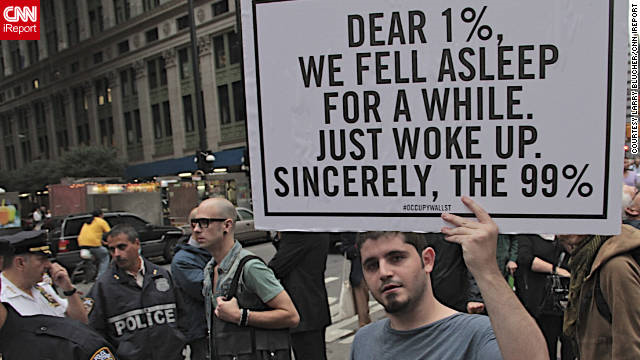